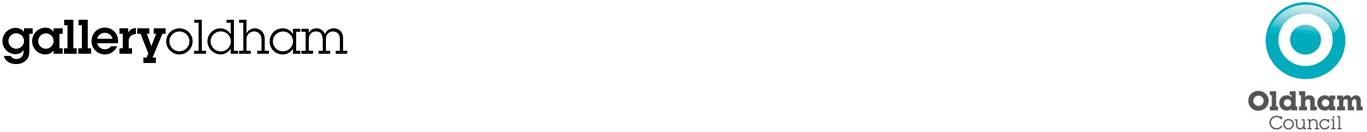 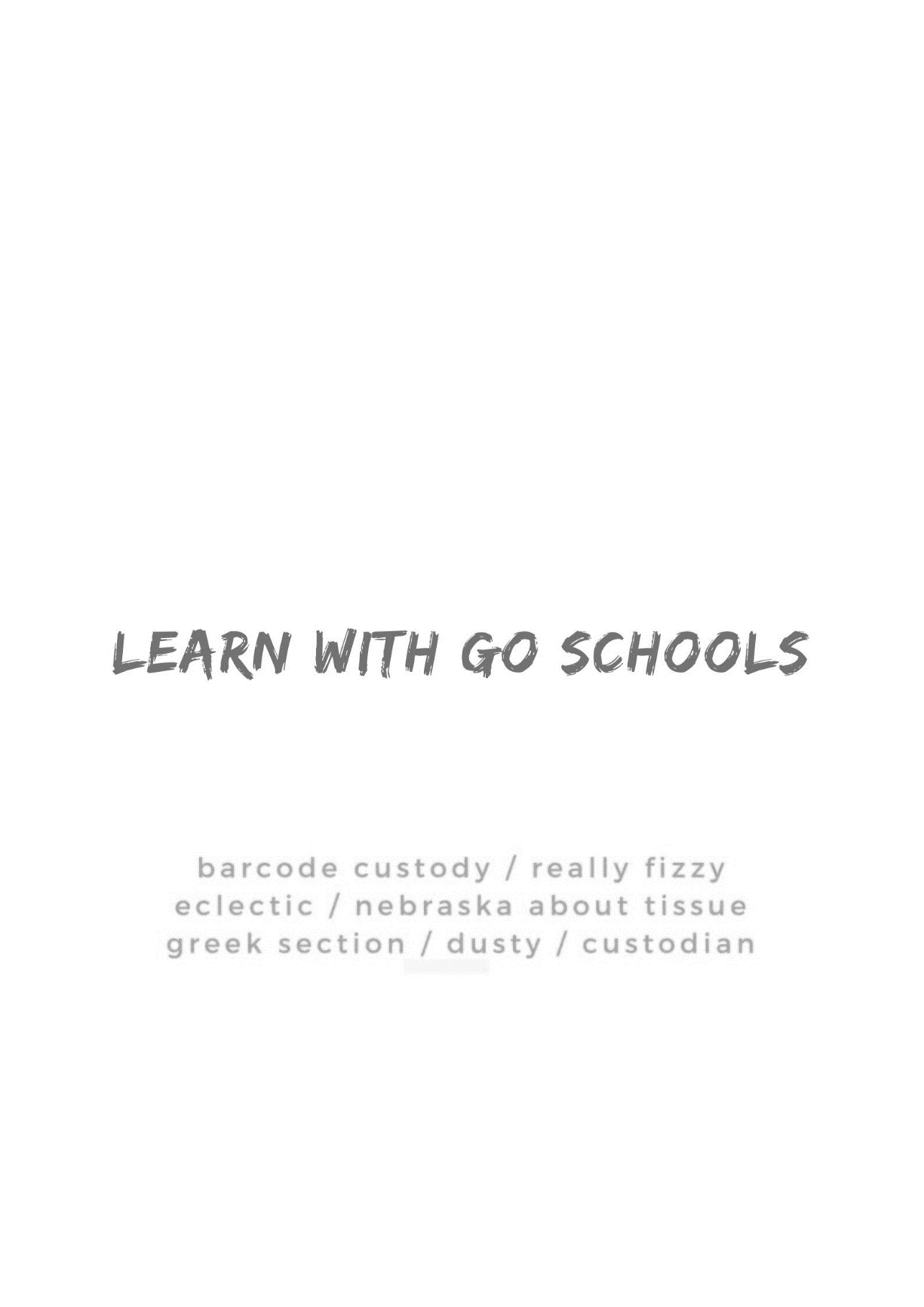 Animals
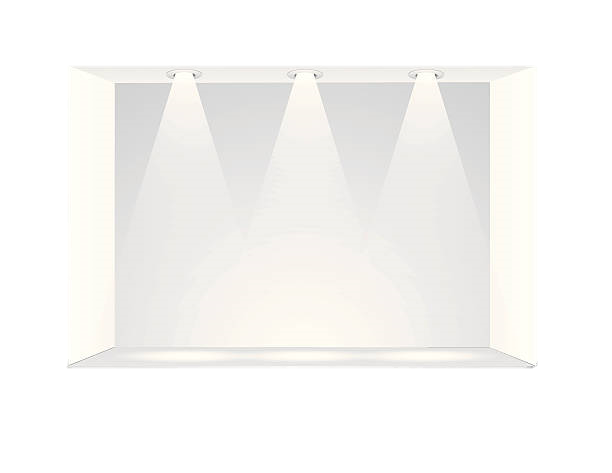 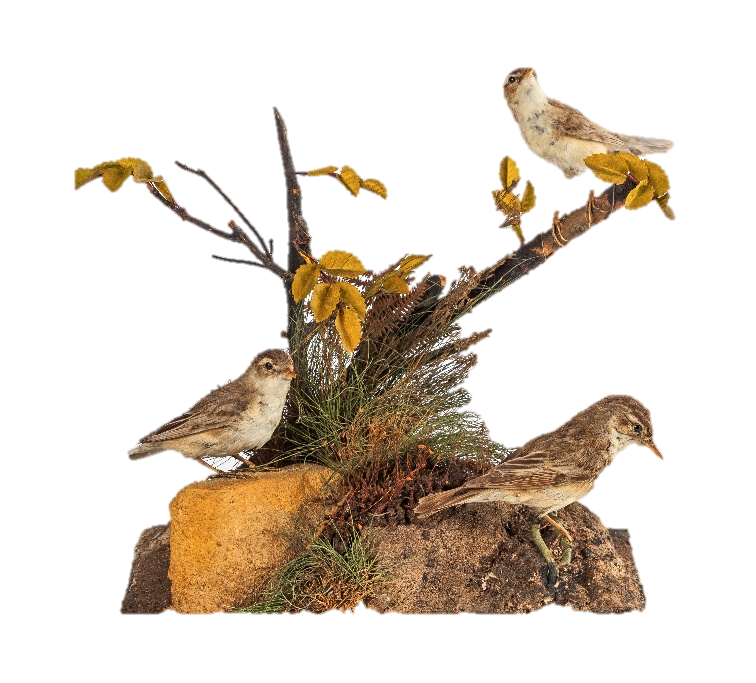 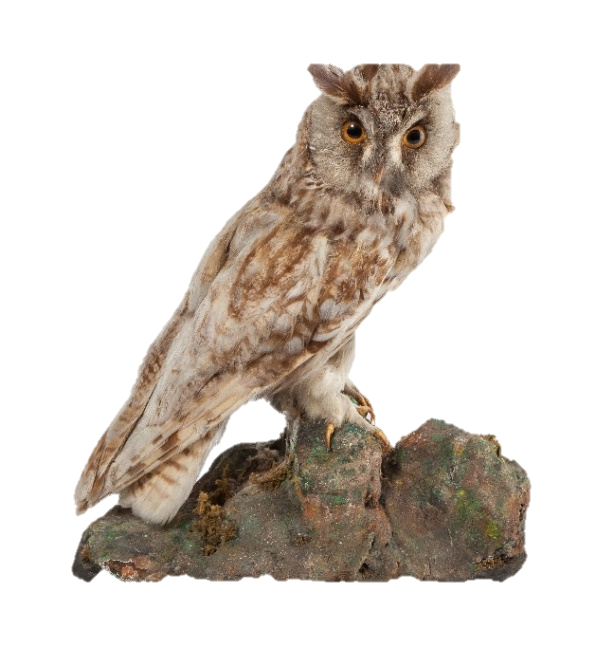 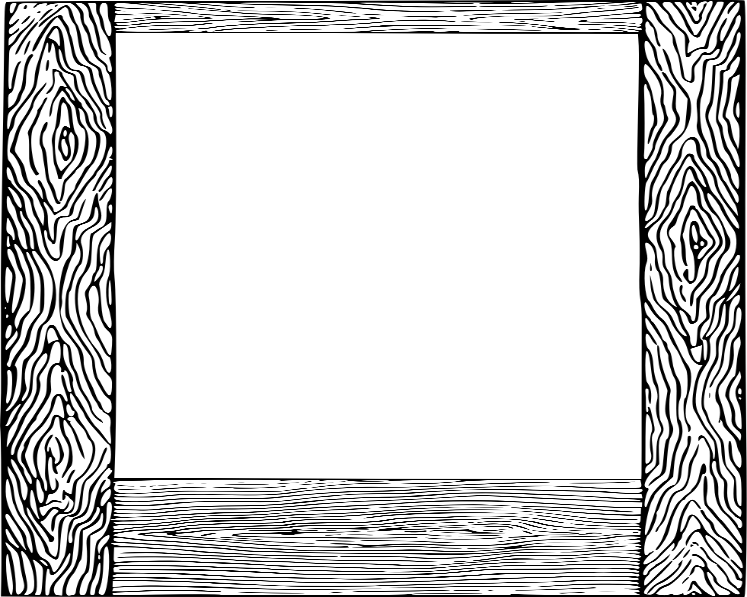 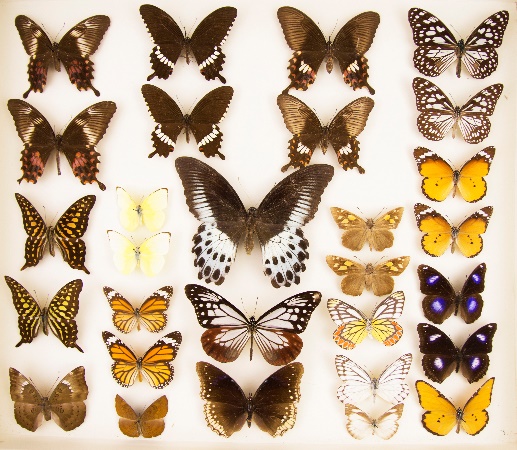 Long-eared owl
Sedge warblers
Butterflies
Images from Gallery Oldham’s natural history collection.
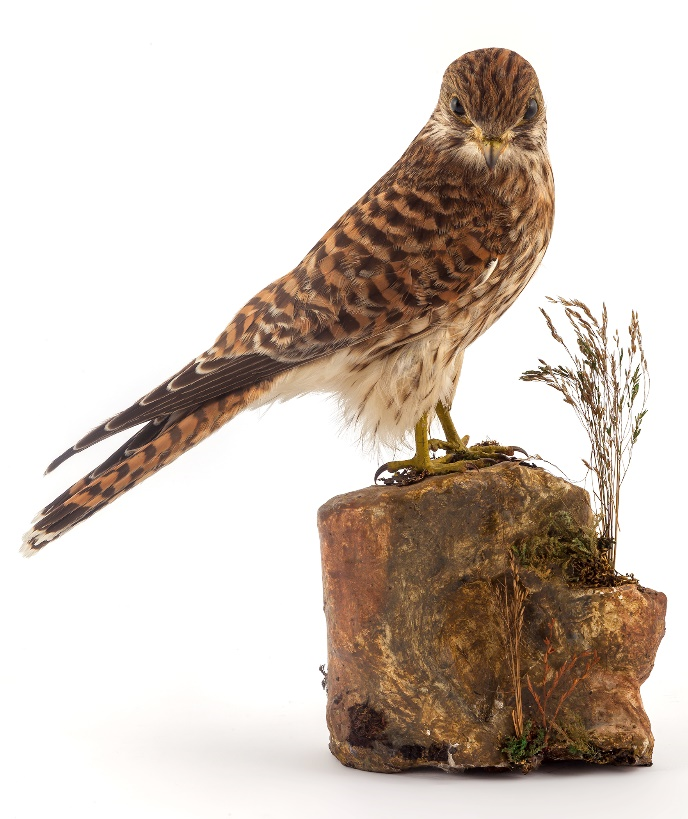 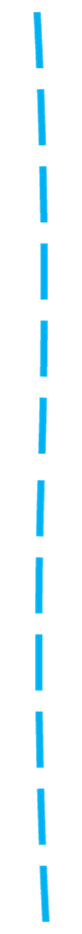 Animals can be classed as invertebrates or vertebrates.

Vertebrate animalsinclude mammals, birds, amphibians, reptiles, orfish. Scientists andnatural history curatorsuse their knowledge andobservation (lookingclosely) to group themin this way.


ACTIVITY:

Use observation alongwith this guide to identifythe animal group your pet belongs to. Draw your pet (real or imagined!) andlabel its features.
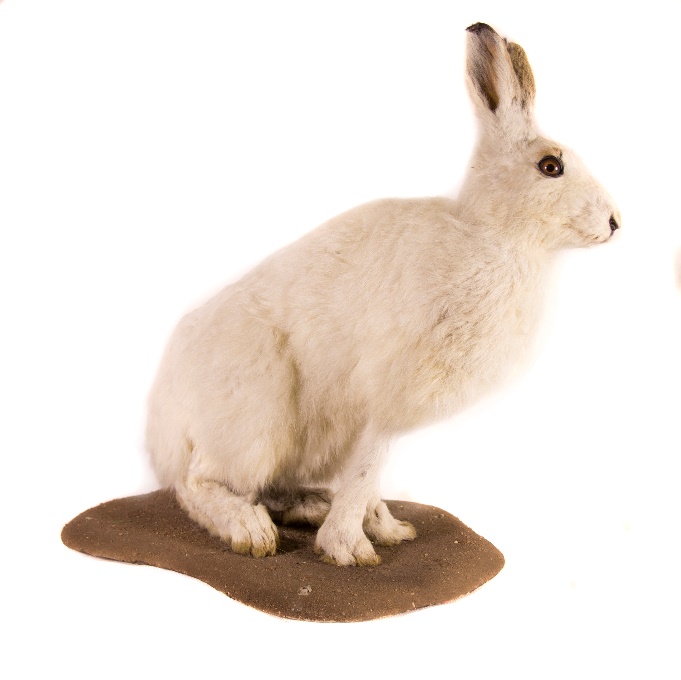 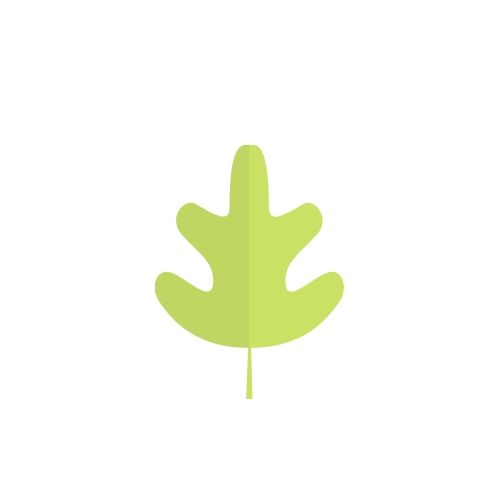 Kestrel
Mountain hare
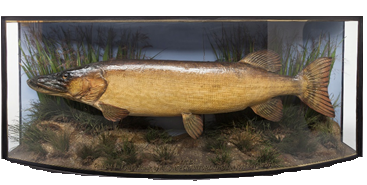 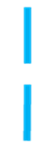 Pike
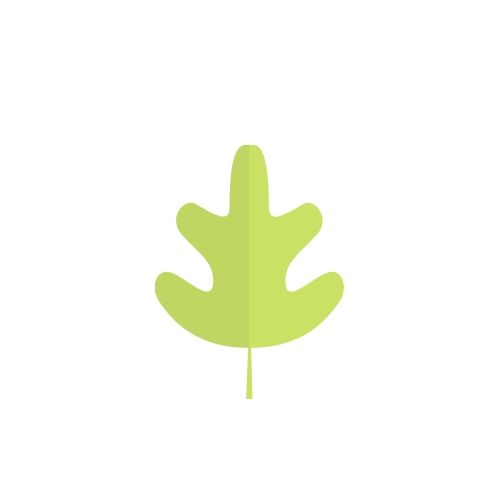 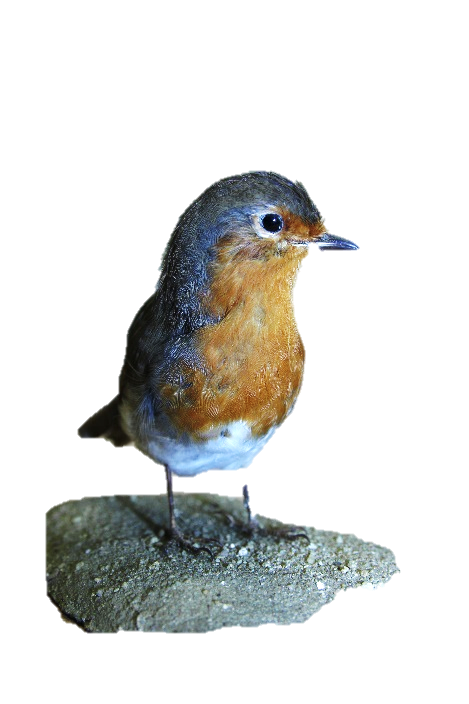 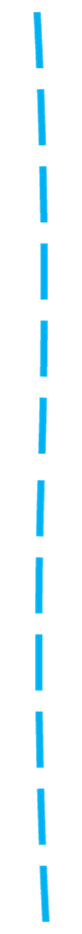 ACTIVITIES:

Within each animal group there are many types. Spend some time observing the different common garden birds that visit your garden, yard or street. See if youcan identify them usingthis guide.

Read this poem about magpies and luck. Count the magpies you can seeoutside and match the number with the correct poem line to see the prediction!

Can you make upyour own counting poemabout another type of bird?It doesn’t have to rhyme!
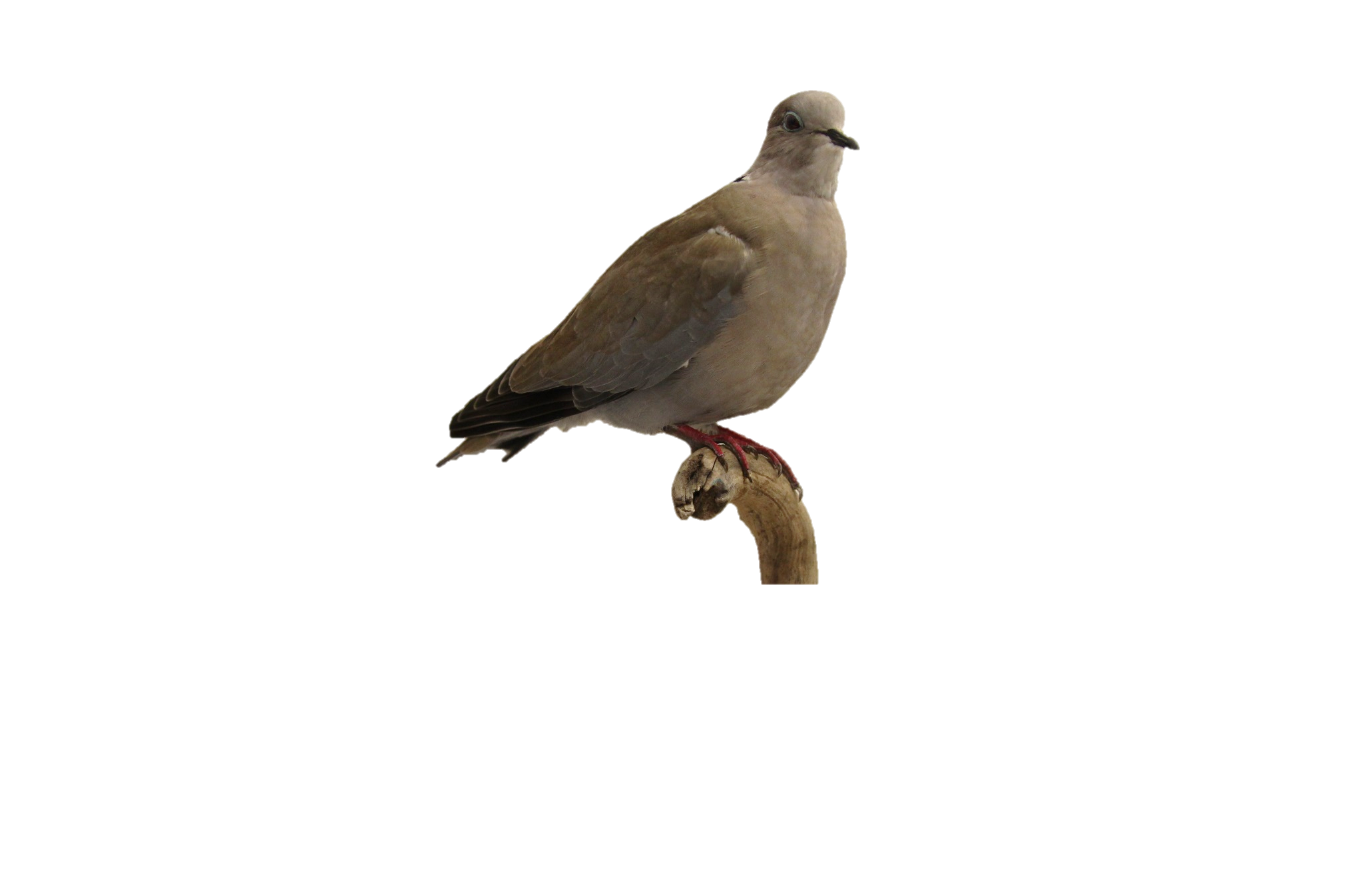 Robin
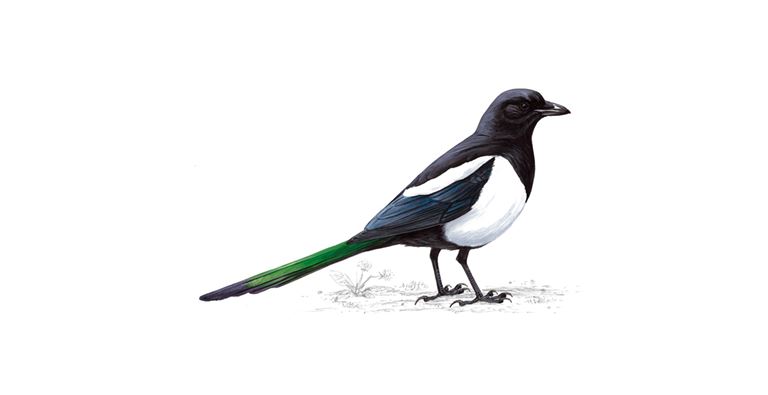 Collared dove
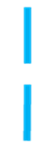 Magpie, RSPB
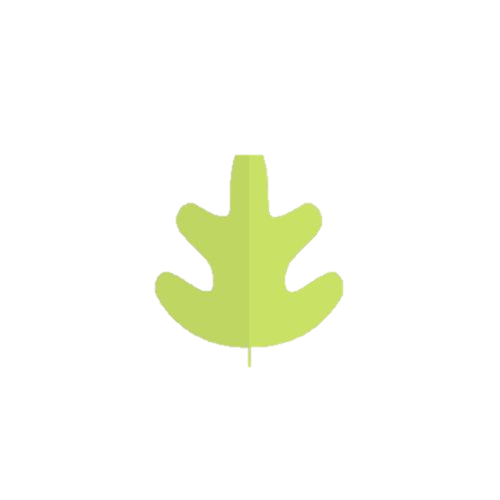 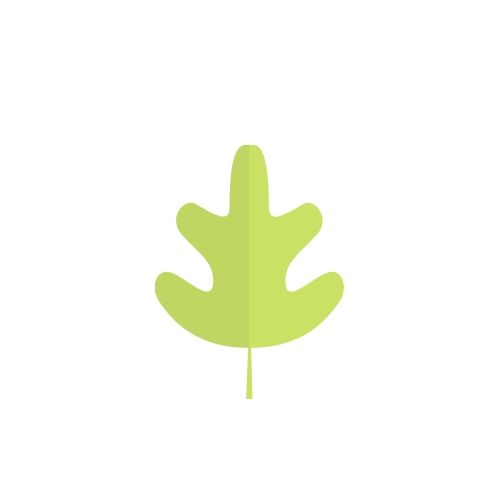 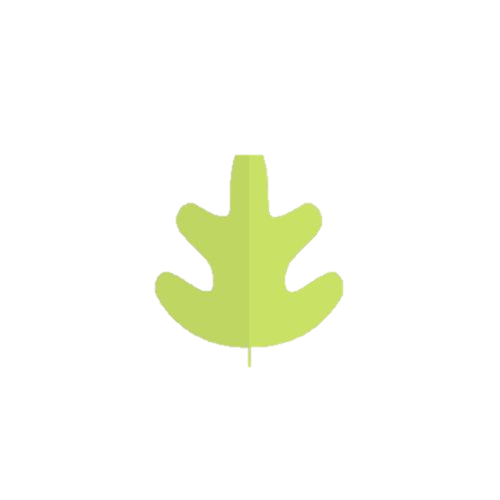 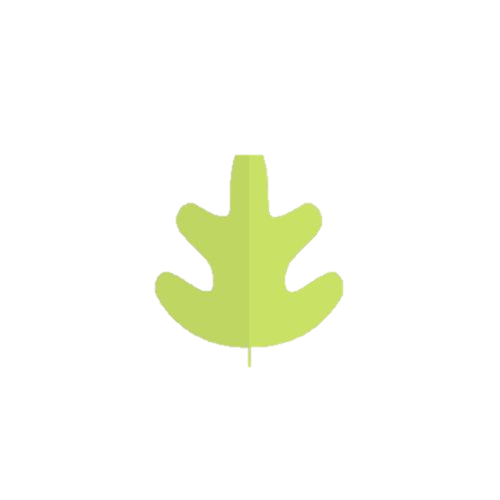 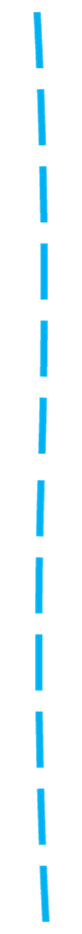 ACTIVITY:

Design your own bird. What patterns will its feathers have? What size and shape will its beak be? What will its claws look like? Think about where your bird might live and what it will eat to help you make decisions about its features!
FURTHER RESEARCH:
Find out more about animals and classification here.

Find out how we can help birds, bees and butterflies visit the garden here and here.

Find out about Gallery Oldham’s natural history collection here.
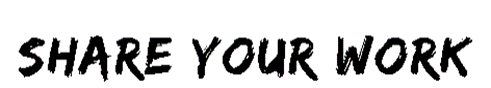 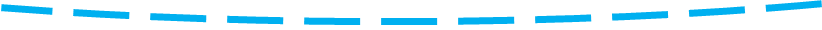 Share with us your bird counting poems, and the birds you have designed via email librariesandgalleryschools@oldham.gov.uk or social media:       Gallery Oldham                 @GalleryOldham                  @galleryoldham
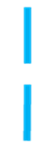 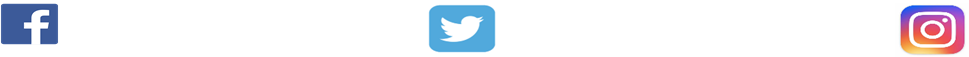